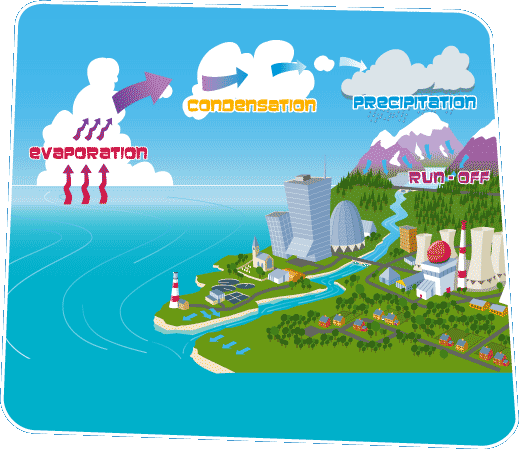 স্বাগতম
পরিচিতি
MD HABIBUR RAHMAN
ASSISTANT TEACHER (I.C.T)
AMROBARI  ADARSHO HIGH SCHOOL
habiburs2015@gmail.com
FULBARI-DIJAJPUR
বিষয়ঃ সাধারন বিজ্ঞান
ষষ্ঠ শ্রেণি
অধ্যায় : ৫ম 
সময় : ৫০ মিনিট
তারিখঃ
পর্যায় ক্রমে চিত্রগুলো দেখি
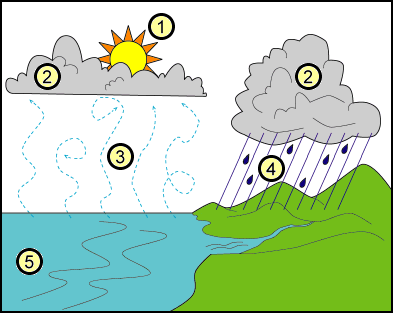 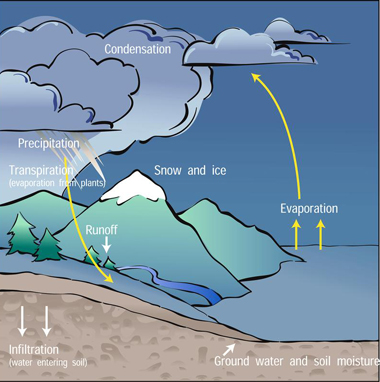 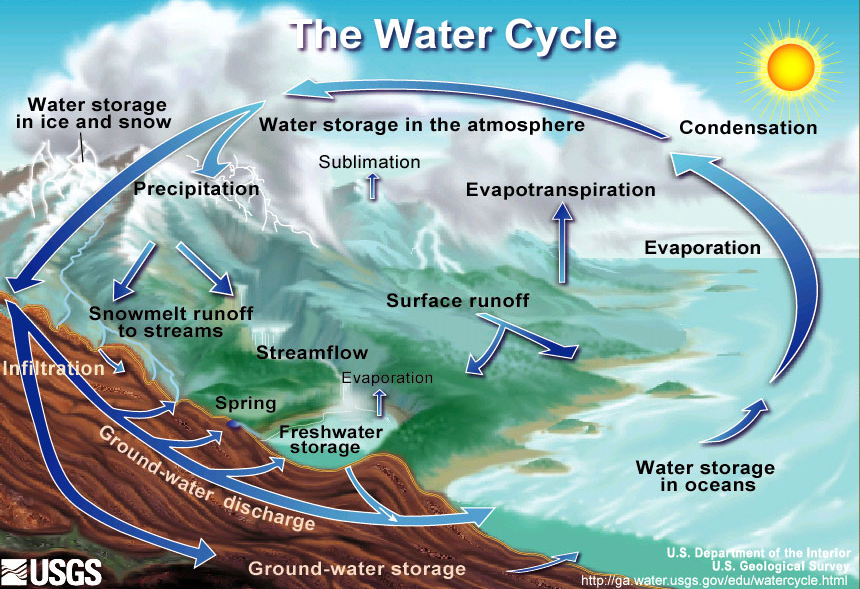 The Water cycle
চিন্তা করে বলি চিত্র কি হচ্ছে ?
পানি বিভিন্ন পর্যায় ঘুরে ঘুরে নিদ্রিস্ট একটি জায়গায় আসছে
পানি বিভিন্ন পর্যায় ঘুরে ঘুরে নিদ্রিস্ট একটি জায়গায় আসাকে কি বলে ?
পানি চক্র
আজকে আমাদের পাঠের বিষয়
পানি চক্র
শিখন ফল
১। পানির প্রধান উৎস কি বলতে পারবে ।
২। পানি চক্র কি তা লিখতে পারবে।
৩। পানি চক্র কিভাবে হয় তা বর্ণনা করতে     পারবে।
পানির  বিভিন্ন উৎস
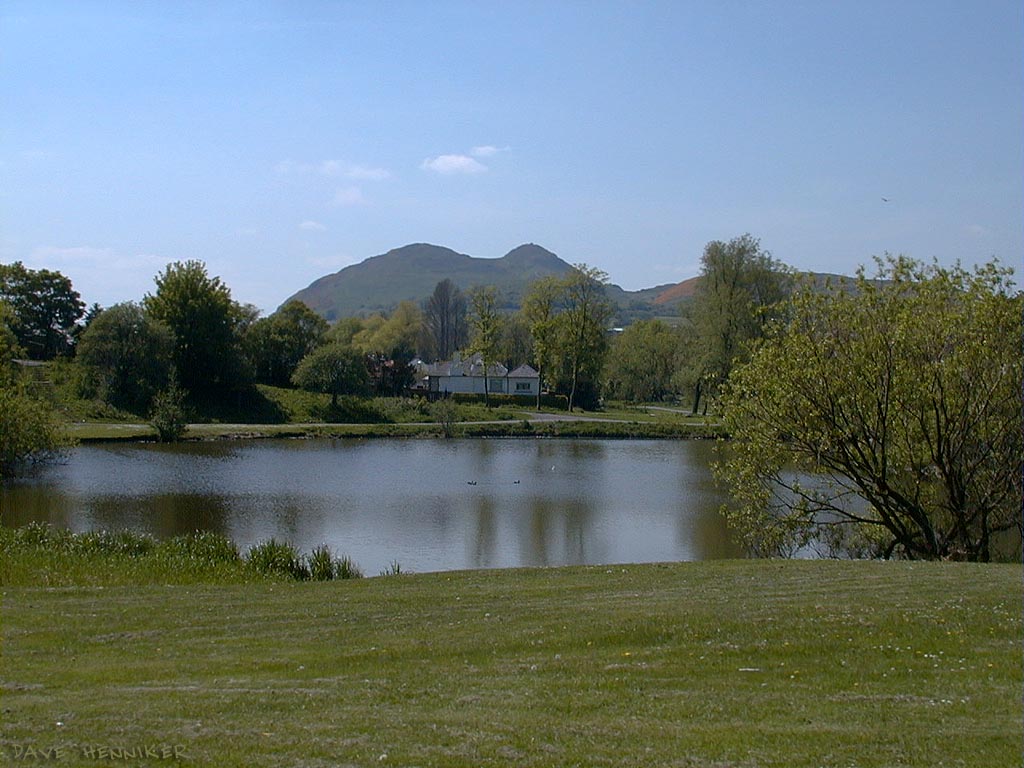 ডোবা বা পুকুর
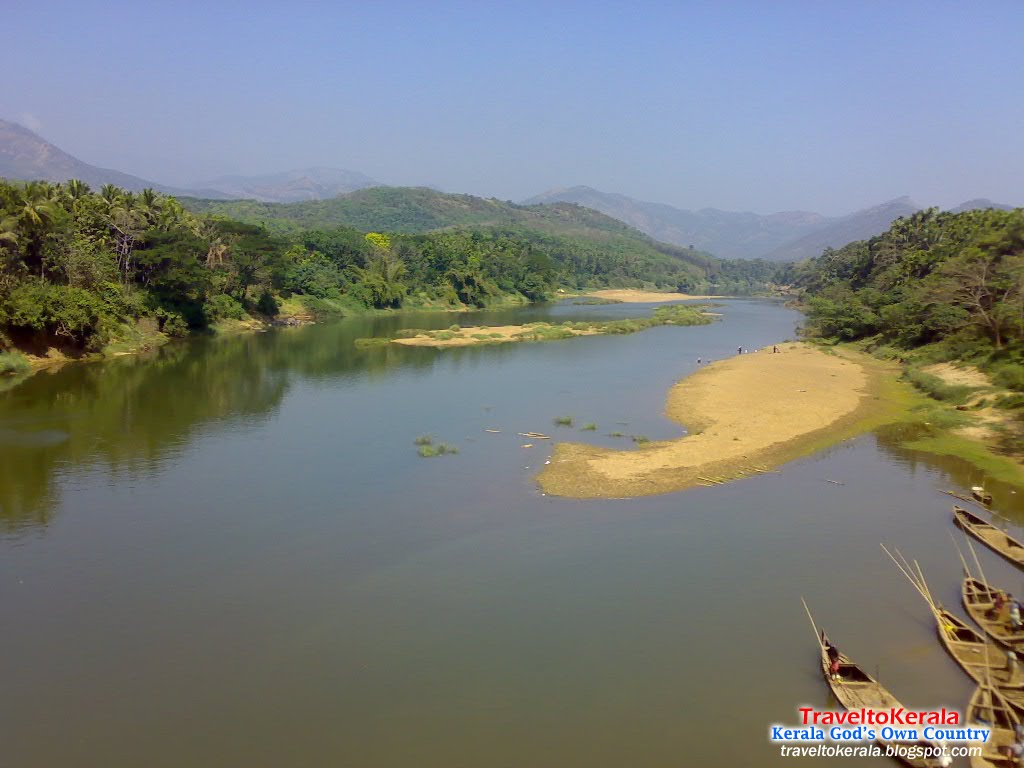 নদী
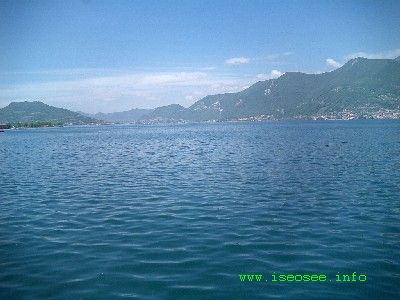 সমুদ্র
পানির প্রধান উৎস
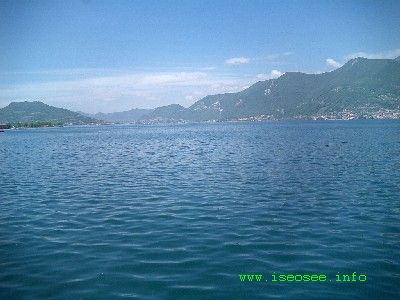 সমুদ্র
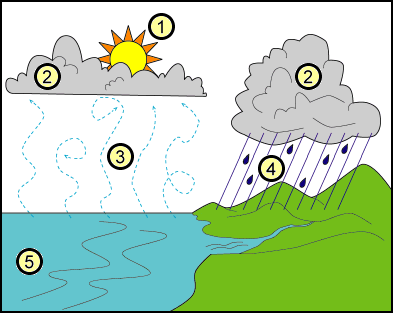 জলীয় বাস্প
মেঘ
3
বৃষ্টি
নদী
সাগর
মূল্যায়ন
১। পানির প্রাকৃতিক উৎসের নাম লিখ ।
২। পানি চক্র কি ?
বাড়ীর কাজ
বিভিন্ন উৎস হতে পাওয়া পানির	ব্যবহার লিখে আনবে।
ধন্যবাদ